RECURSOS ENERGÉTICOS
TECNOLOGÍA 2º MEDIO
01
02
Introducción
contenido
OBJETIVO:-comprender y analizar las problemáticas energéticas mundiales
Recordemos
03
04
Actividad
Conclusión
cierre
Carta a la tierra
¡RECORDEMOS!
RECURSOS ENERGÉTICOS
¿QUÉ SON LOS RECURSOS NATURALES?
Los recursos naturales son aquellos elementos de la naturaleza que el ser humano utiliza para cubrir ciertas necesidades que garantizan su bienestar o desarrollo. Por ejemplo: el agua, los árboles y el petróleo. Estos recursos son valiosos para las sociedades porque contribuyen a su sustento.
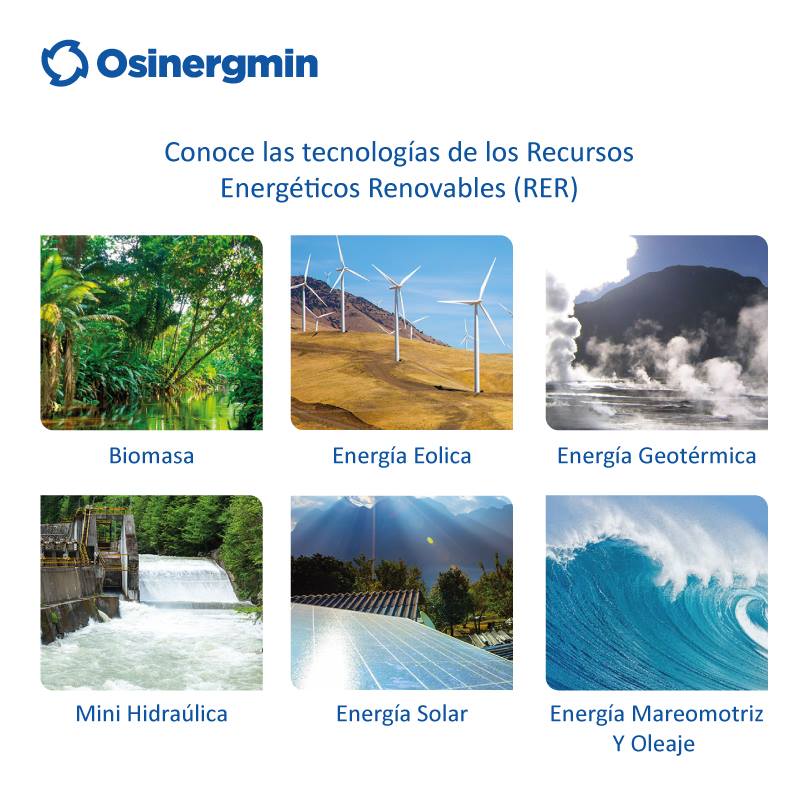 "No se puede pasar un solo día sin tener un impacto en el mundo que nos rodea. Lo que hacemos marca la diferencia, y tenemos que decidir qué tipo de diferencia queremos hacer"
—Jane Goodall
01
Actividad
Grupos
¡Trabajemos en equipo!Recuerda ser responsable y un aporte para tu equipo
Carta de la tierra
La carta de la tierra es una declaración de principios éticos para la construcción de una sociedad justa, sostenible y pacífica para el siglo XXI. 
Instrucciones del trabajo a realizar

Leer esta declaración, reflexionar, y responder las siguientes preguntas. Cada respuesta vale 5 puntos y debes escribir como mínimo 20 líneas por cada una.  
 
¿Qué problemáticas crees que motivaron a las autoras y autores de la carta a escribirla?
¿Qué marcos éticos propone la carta para enfrentar esa problemática?
¿Qué desafíos concretos derivan de los principios que propone la carta para las personas y comunidades?
¡Buen trabajo el de hoy!
Si tienes dudas recuerda comunicarte al correo electrónico
Gracias por tu esfuerzo